人教精通版五年级上册
Unit2 She looks cute.
WWW.PPT818.COM
>>Warm-up
Let’s sing
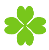 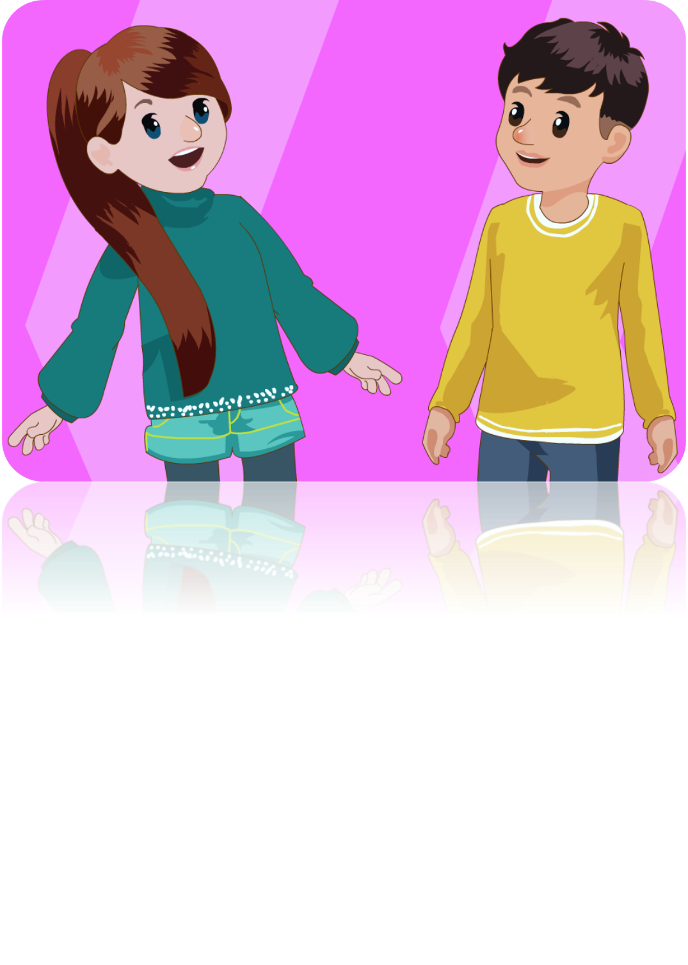 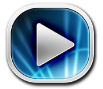 >>Presentation
Look and say
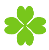 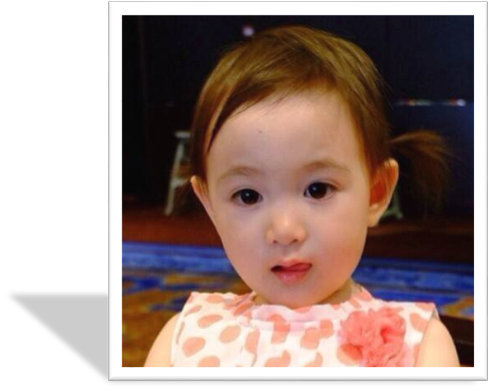 What’s her name?
Her name is Olivia.
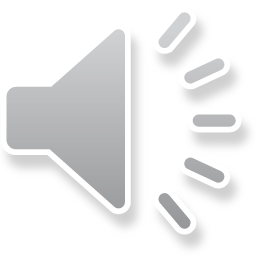 >>Presentation
Look and say
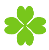 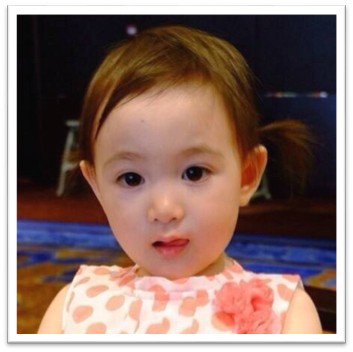 big eyes
small mouth
small nose
She has                        .
She is pretty and quiet.
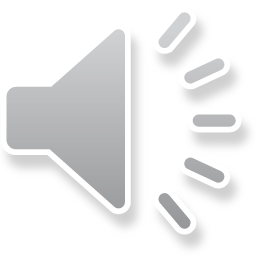 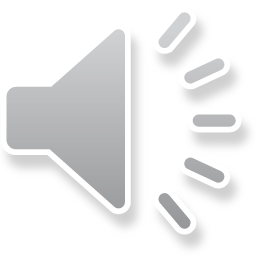 >>Presentation
Look and say
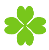 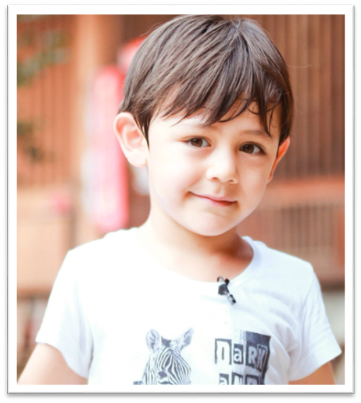 What’s his name?
His name is Liu Nuoyi.
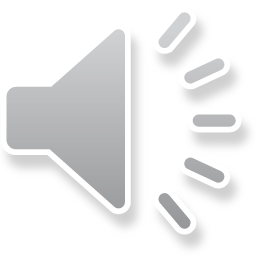 >>Presentation
Look and say
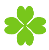 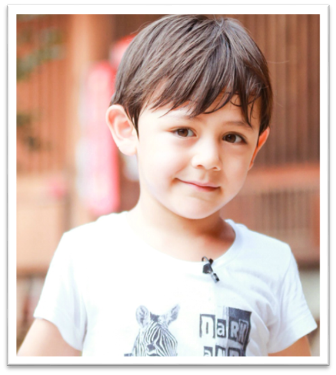 big eyes
short hair
small nose
He has                          .
He is clever.
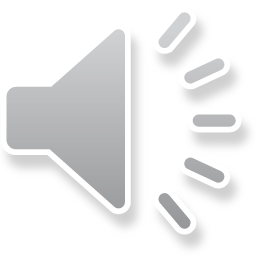 >>Presentation
Look and say
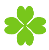 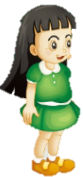 This is our new friend.
What’s her name?
Her name is Zhou Pei.
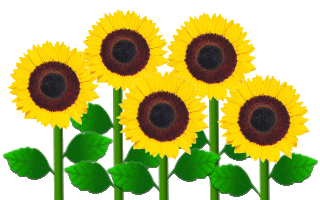 >>Presentation
Look and say
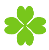 Look! Who’s that girl?
Who are they?
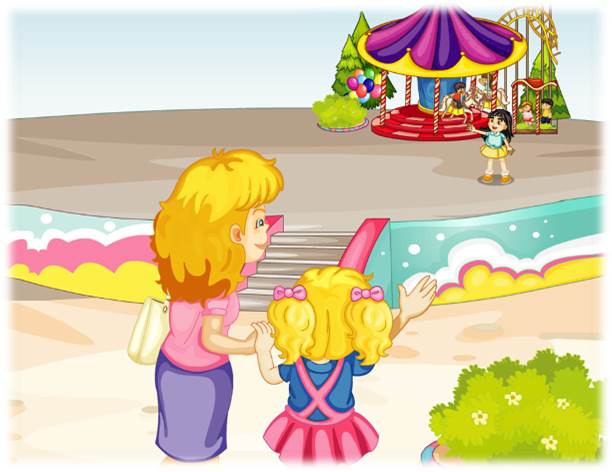 Zhou Pei
Kate’s mum
Kate
>>Presentation
Look and say
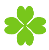 What are Kate and her mum talking about?
Can you guess?
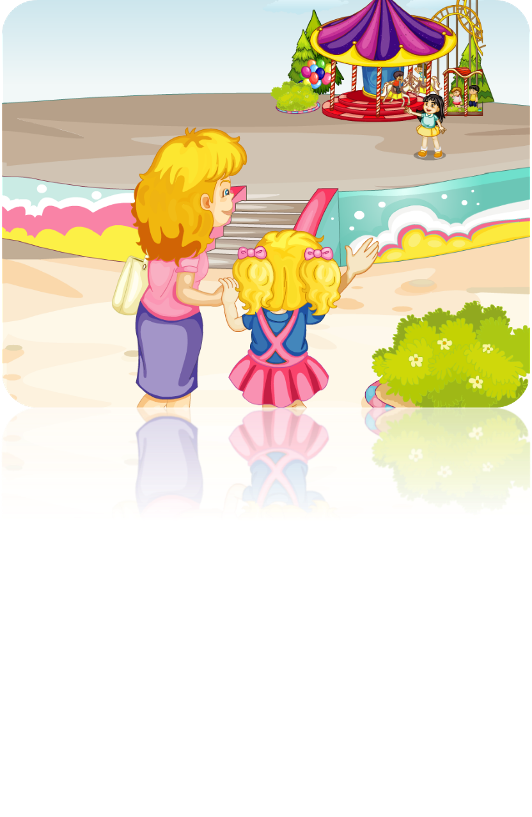 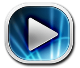 >>Presentation
Read and answer
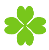 1. What does Zhou Pei look like?
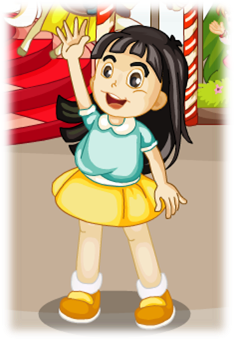 She has big eyes and long hair.
2. What does Kate think of Zhou  
    Pei?
She’s pretty and clever.
>>Presentation
Just talk
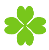 Listen and imitate
Mum: Who’s that girl, Kate?
Kate: She is my new friend.
Mum: What’s her name? 
Kate: Her name is Zhou Pei.
Mum: Oh, she has big eyes and long hair.
Kate: And she’s pretty and clever.
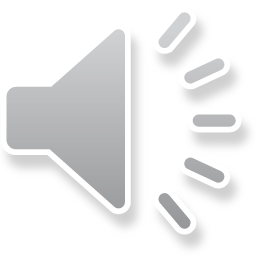 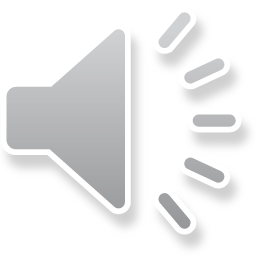 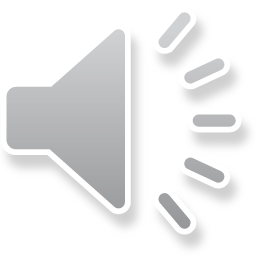 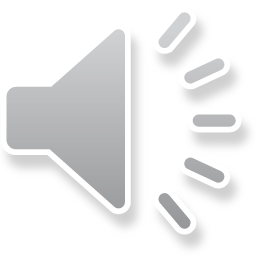 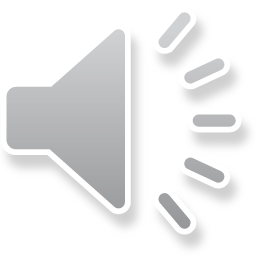 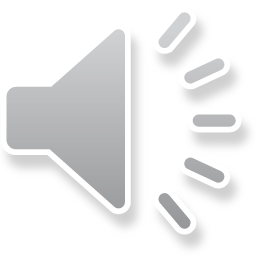 >>Practice
Show time
小组合作，练习对话并表演，其他同学评价。
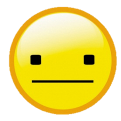 OK!
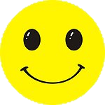 Great!
Super!
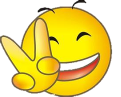 >>Practice
Look and say
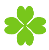 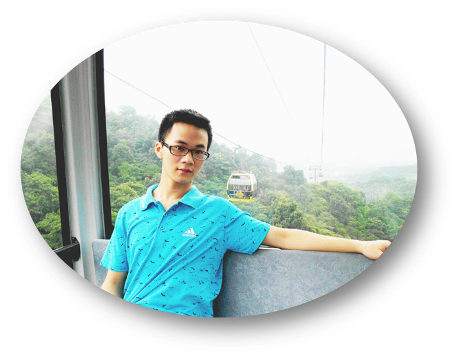 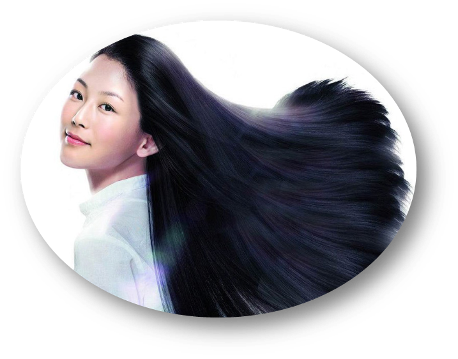 He has ________.
short hair
She has _______.
long hair
>>Practice
Look and say
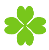 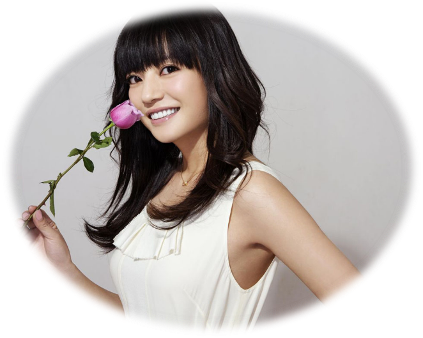 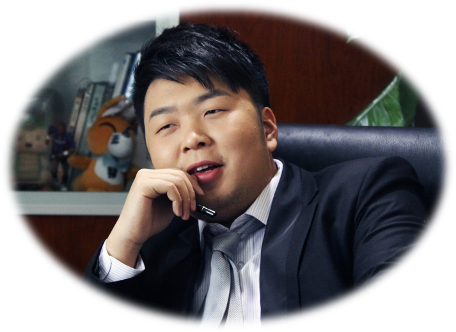 She has _______.
He has _________.
small eyes
big eyes
>>Practice
Look and say
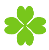 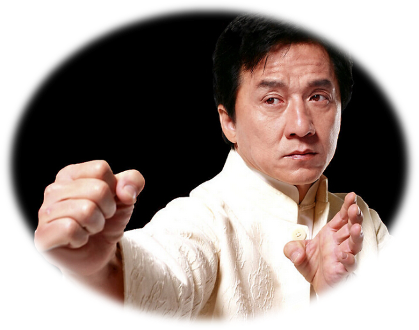 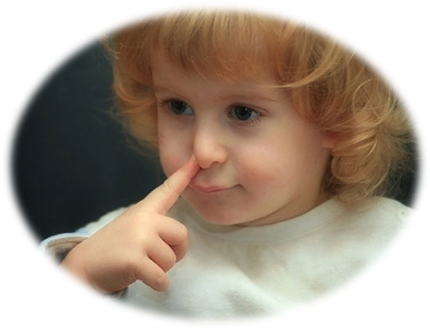 big nose
He has a _______.
He has a _________.
small nose
>>Practice
Look and say
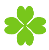 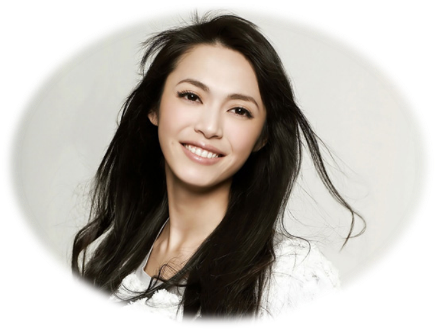 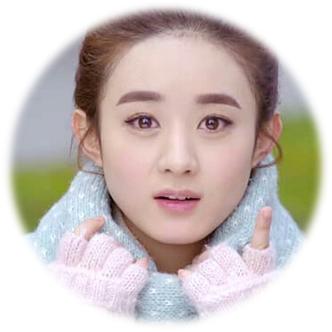 big mouth
small mouth
She has a ________.
She has a __________.
>>Practice
Game
Guess, guess, guess
She has big eyes.
She’s tall and thin.
She’s pretty.
What’s her name?
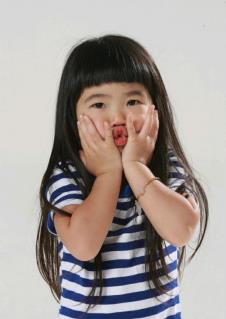 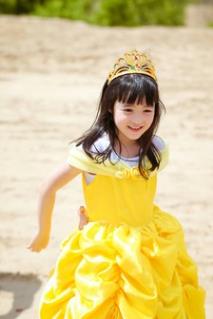 Poppy
Her name is _____.
>>Practice
Game
Guess, guess, guess
She has long hair and small eyes.
She’s short and fat.
She’s clever.
What’s her name?
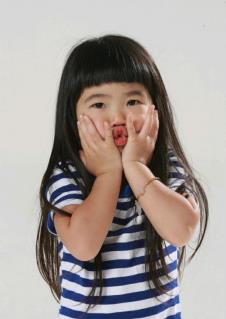 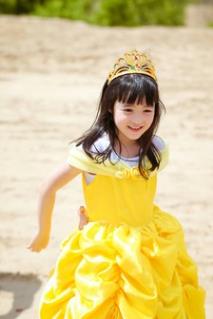 Her name is _____.
Grace
>>Practice
Look and say
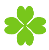 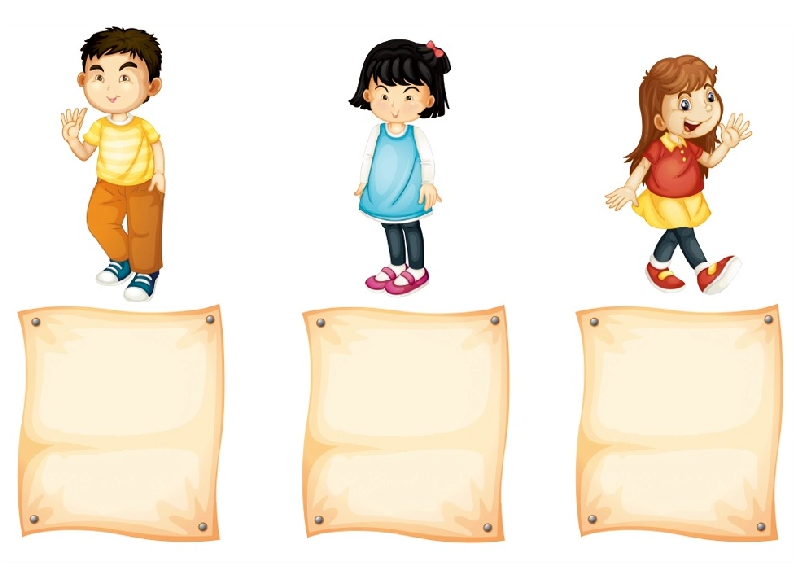 Carl
short hair
small eyes
a small nose
a small mouth
clever
Carla
long hair
big eyes
a big nose
a big mouth
pretty
Cathy
black hair
small eyes
a small nose
a small mouth
quiet
>>Practice
Pair work
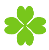 两人一组，模仿本课对话，相互描述一下自己的好朋友吧！
I have a friend. 
His name is …
He has … He is …
I have a friend, too. 
Her name is …
She has … she is …
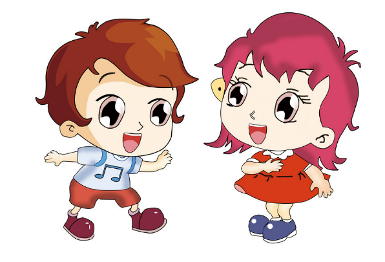 >>Practice
Let’s find
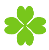 Draw your friend, then tell your classmates. Can they find him or her?
She has short hair. 
She has big eyes and a small nose.
She’s very tall and thin. What’s her name? Guess!
Yes, her name is _______.
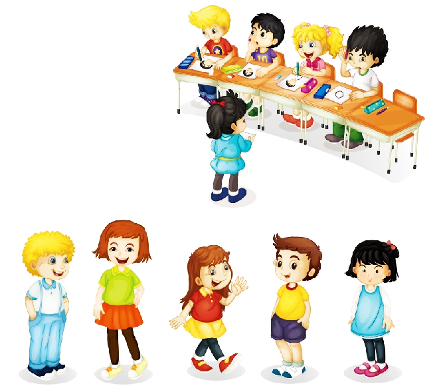 Tim
Cathy
Carla
Bob
Linda
>>Practice
Let’s chant
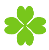 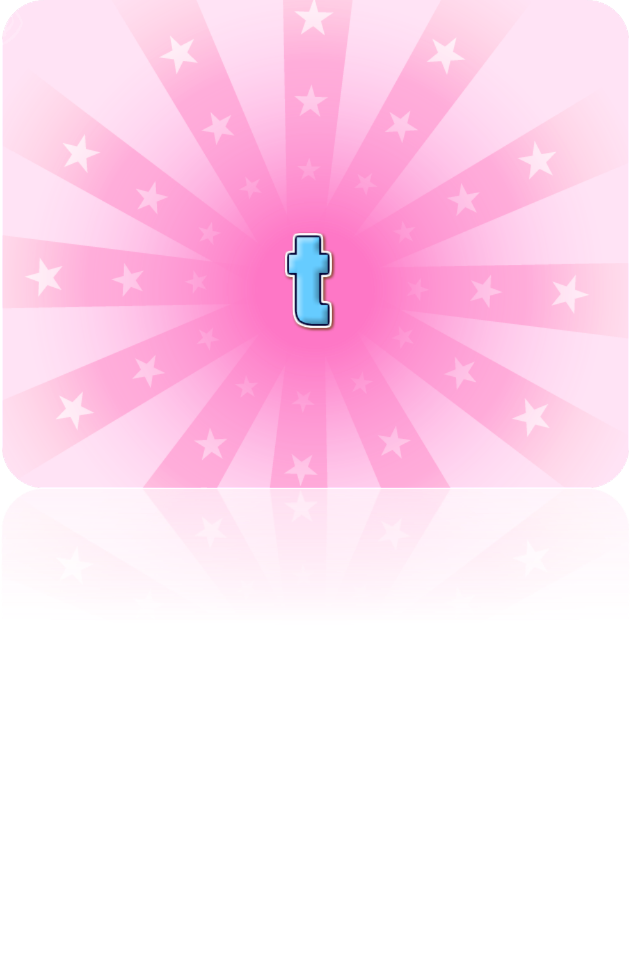 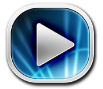 >>Summary
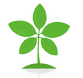 如何描述他人的外貌和性格呢？
She/He has … (eyes/nose/hair…)
She/He is… (pretty/quiet/clever…)
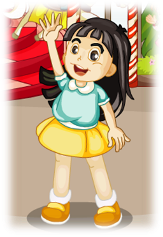 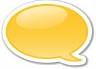 例句
She has big eyes and long hair.
She is pretty and clever.
>>Homework
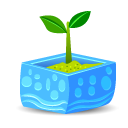 1.观看课文动画，按照正确的语音、语调朗读课文对话。2.运用本课所学句型“She / He has … She / He is…”向父母介绍一下自己的朋友。
3.预习 Lesson 9。
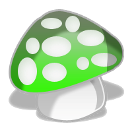